Getting to know your brain
Session 1
The Brain
The brain is the centre of the nervous system, and controls pretty much everything we do. 
From breathing to seeing our brain does it all.
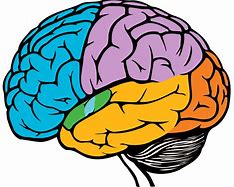 2 Hemispheres of the Brain
Left 
Reading
Writing
Speaking
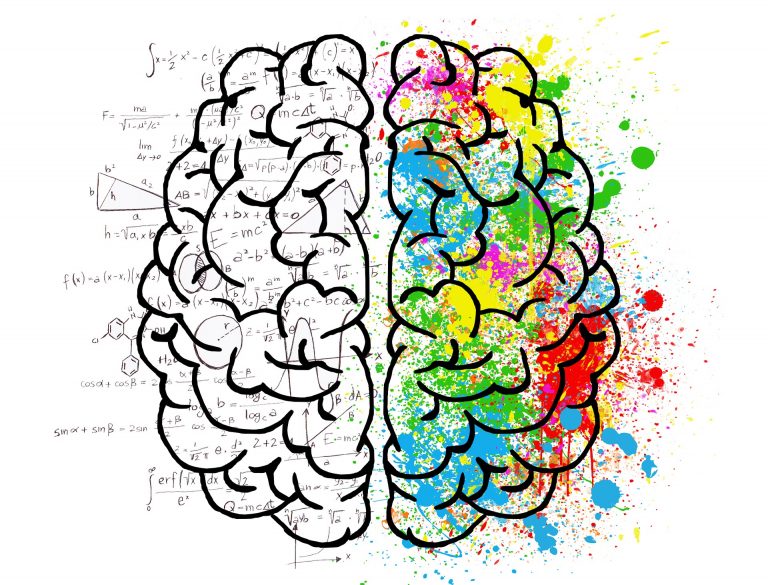 Right
Emotions
Relational
Spatial-like maps
There is  no such thing as being “right-brained” or “left-brained”  
We use both sides of our brain for everything we do
Major Parts of the Brain
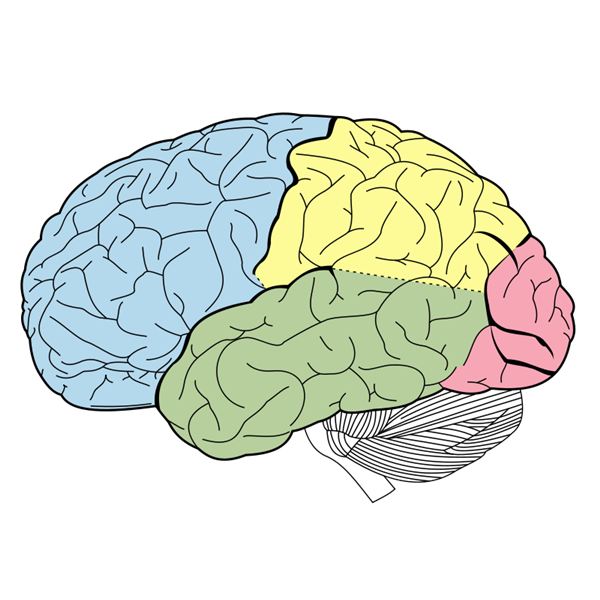 Frontal Lobe
Temporal Lobe
Parietal Lobe
Occipital Lobe
Cerebellum
Brain Stem
But where are they located and what are their functions?
Frontal Lobe
Location: Frontal and upper area of brain.
Functions:
	Problem Solving
	Movement
	Social Interaction

Our personality is formed here.
Frontal Lobe
Temporal Lobe
Location: Bottom middle part of the brain, behind the temples. 
Functions:
	Understanding Language
	Memory
	Hearing

Makes sense of all different sounds and pitches that we hear.
Temporal Lobe
Parietal Lobe
Location: Upper back part of the brain.
Functions: 
	Understanding Spatial Relationships
	Knowing right from left
	Sensations
	Reading

Taste, temperature and touch are all processed here.
Parietal Lobe
Occipital Lobe
Location: Bottom, back part of the brain.
Function:
	Processing visual 	information 	received 	from the 	eyes.
Occipital Lobe
Cerebellum
Location: Lower area of the brain. 
Functions:
	Balance
	Coordination
	Fine Muscle Control

Important for performing voluntary tasks.
Cerebellum
Brain Stem
Location: At the bottom of the brain connected to the spinal cord.
	Breathing
	Blood Pressure
	Heartbeat
	Swallowing
	Alertness/Sleep
	Body Temperature
	Digestion

Controls basic functions for survival
Brain Stem
Parts of the Brain Stem
Pons
Involved in sleeping and waking
Medulla
Controls breathing and heart rate.
Midbrain
Responsible for our reflexes.
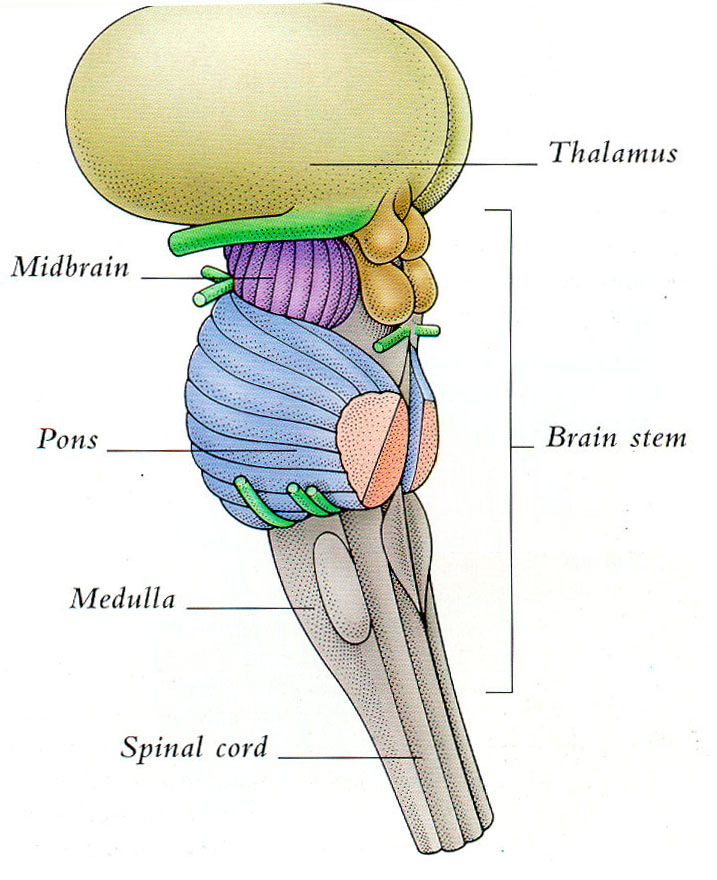 The Limbic System
Structures that all deal with emotions and memory.
4 main structures
Hypothalamus
Amygdala
Thalamus
Hippocampus
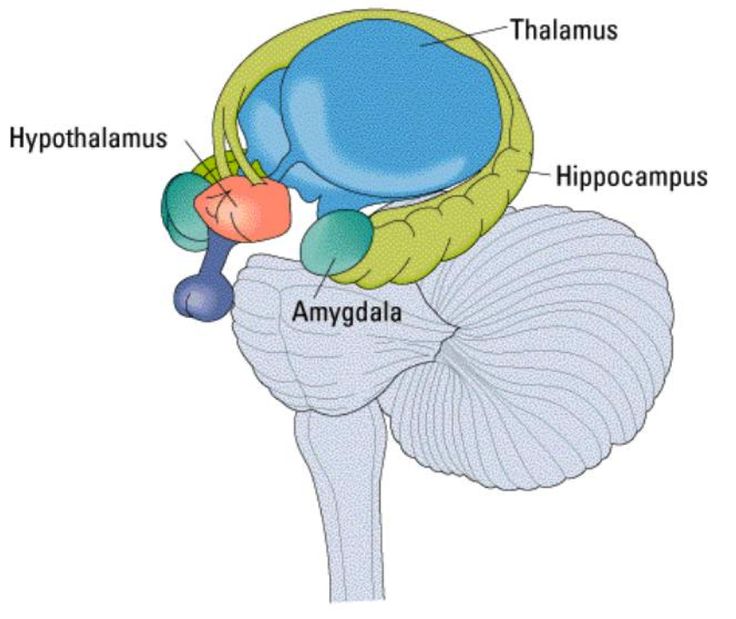 Thalamus
Location: The centre of the brain.
Function: Handles incoming and outgoing signals and redirects them to the correct place.
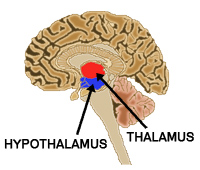 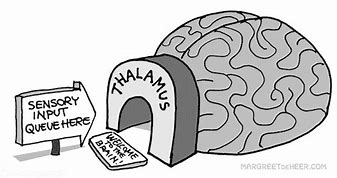 Hypothalamus
Location: Below the thalamus.
Function: Regulates basic biological needs: Hunger, thirst, temperature. Controls hormone release to maintain homeostasis.
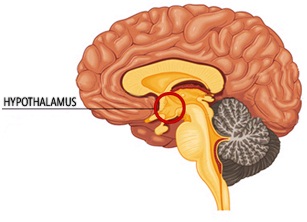 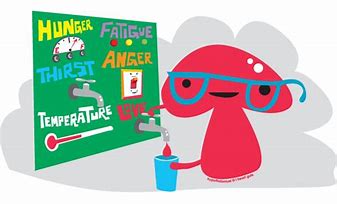 Hippocampus
Location: Medial temporal lobe.
Function: Involved in learning and memory. Changes short term memory to long term memory.
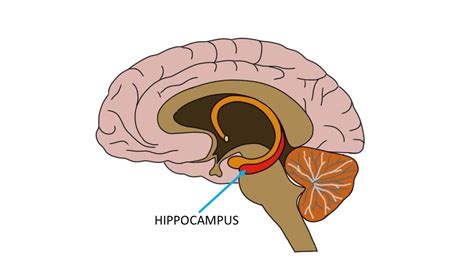 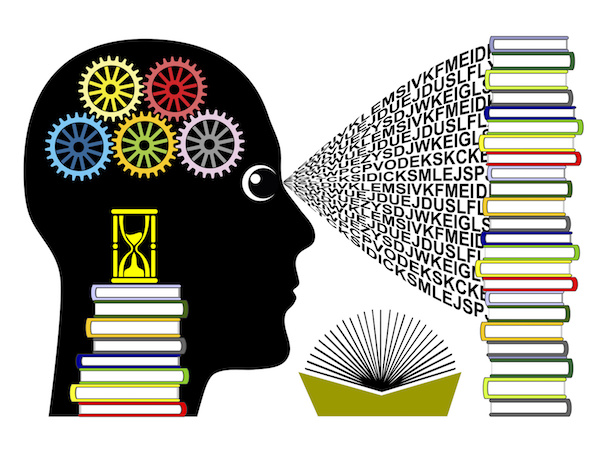 Amygdala
Location: Almond shaped structure found in the temporal lobe.
Function: Regulation of emotion.
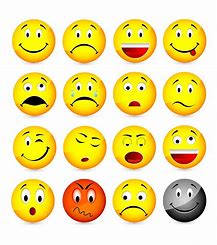 Question Time!
Using the google form provided, try your best to answer the following questions and see how much you have learnt today!

https://goo.gl/forms/QB1P683g0MJQorxD3